Мой город - Качканар
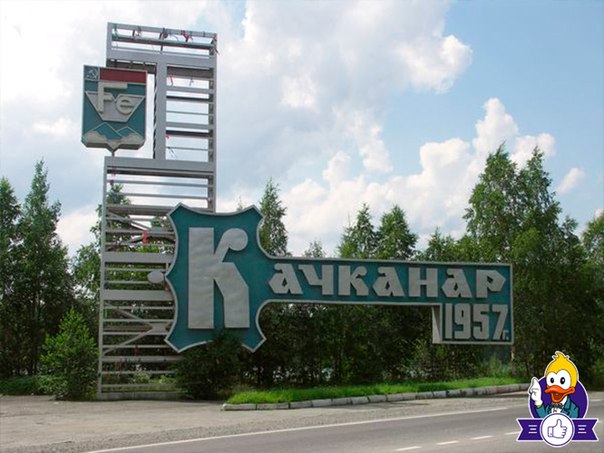 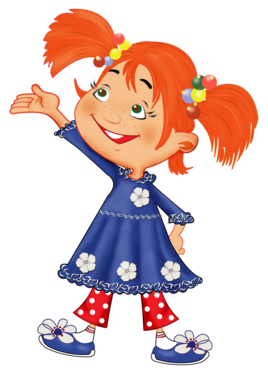 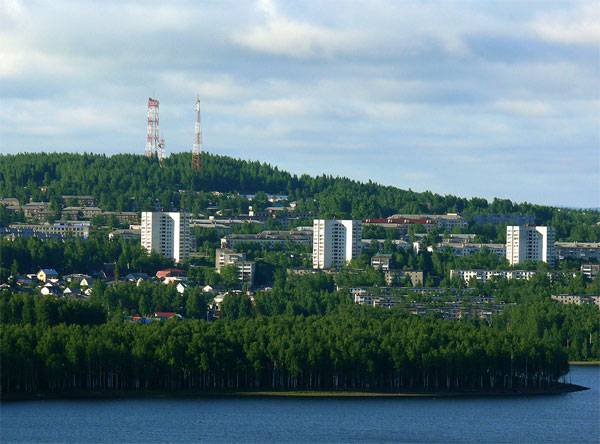 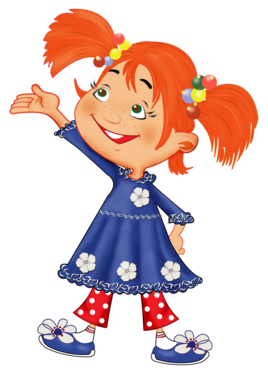 Наш город большой и прекрасный,Наш город красив и богат!В нем улицы есть и парки,Цветет Качканар, словно сад!
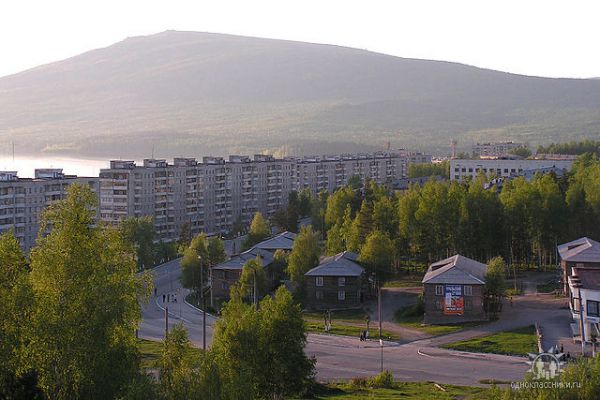 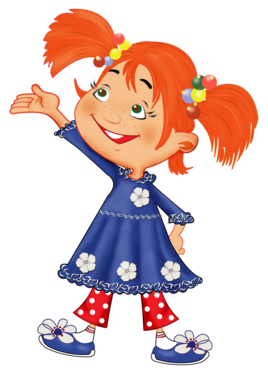 Он стоит величаво и гордо, 
Опоясанный горной каймой.
И по праву гордятся люди,
Величавой его красотой!
Улица Свердлова- главная улица моего города
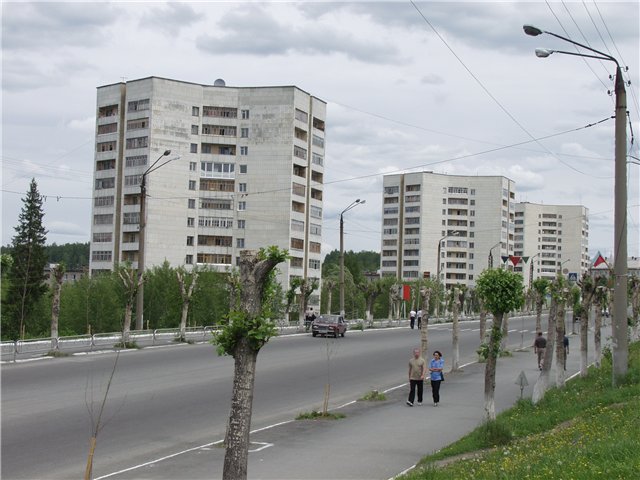 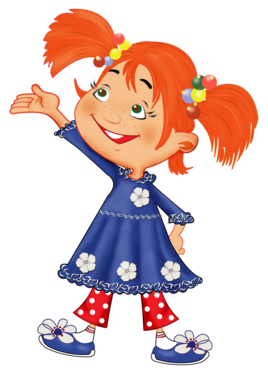 Стадион «Горняк»
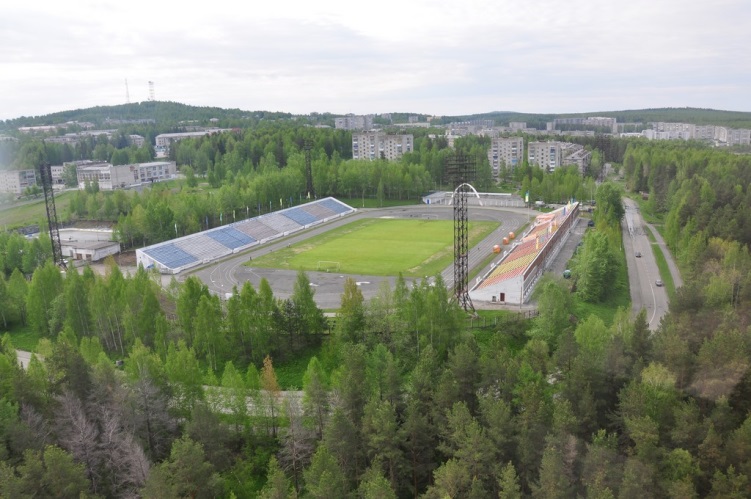 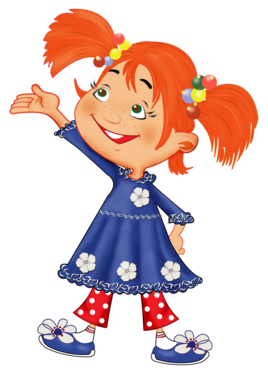 Здание Администрации нашего  города
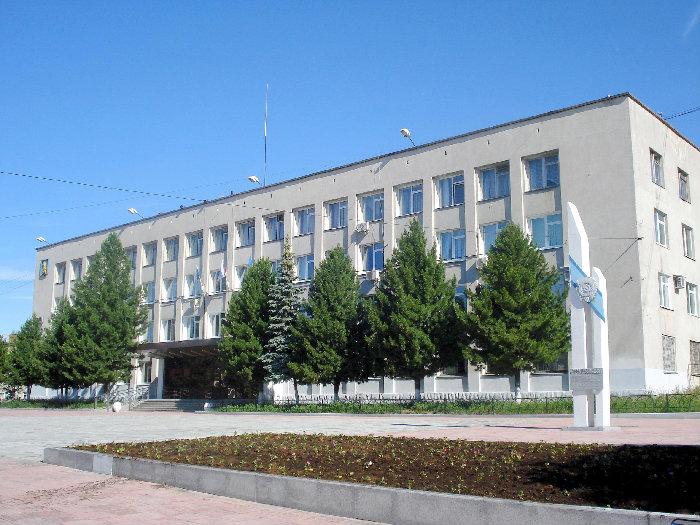 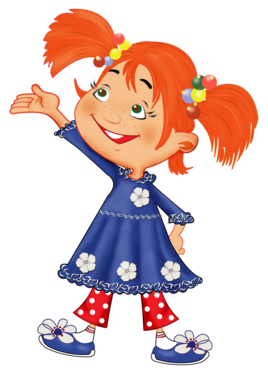 Фонтан на главной площади города
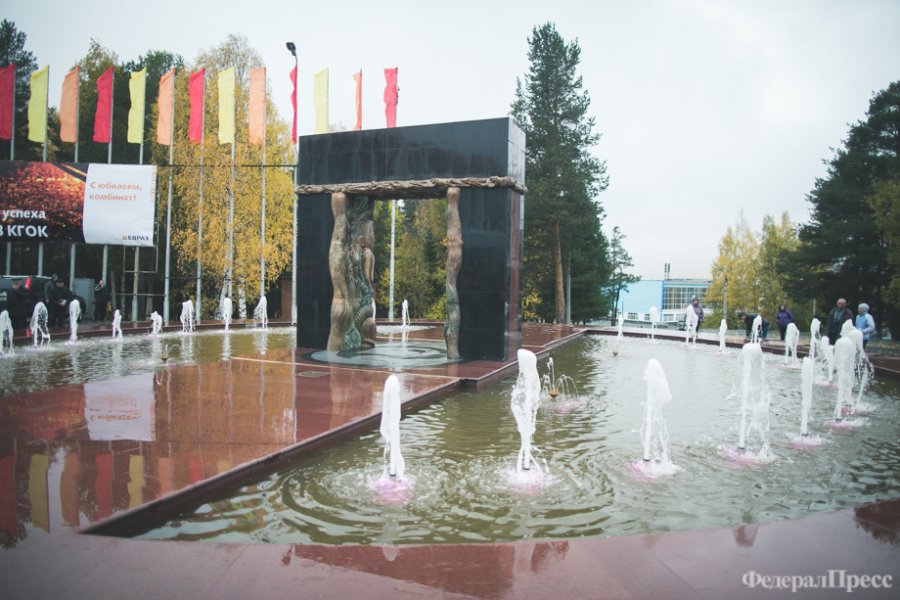 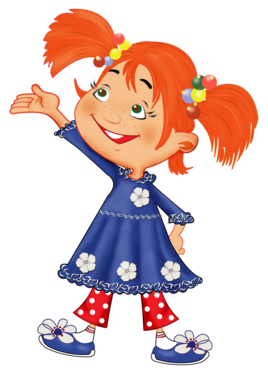 Железнодорожный вокзал
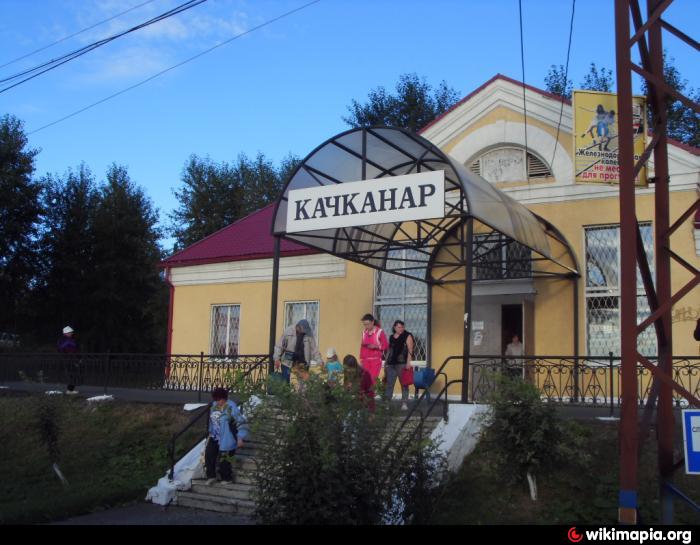 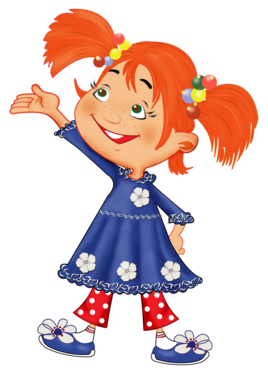 Автовокзал
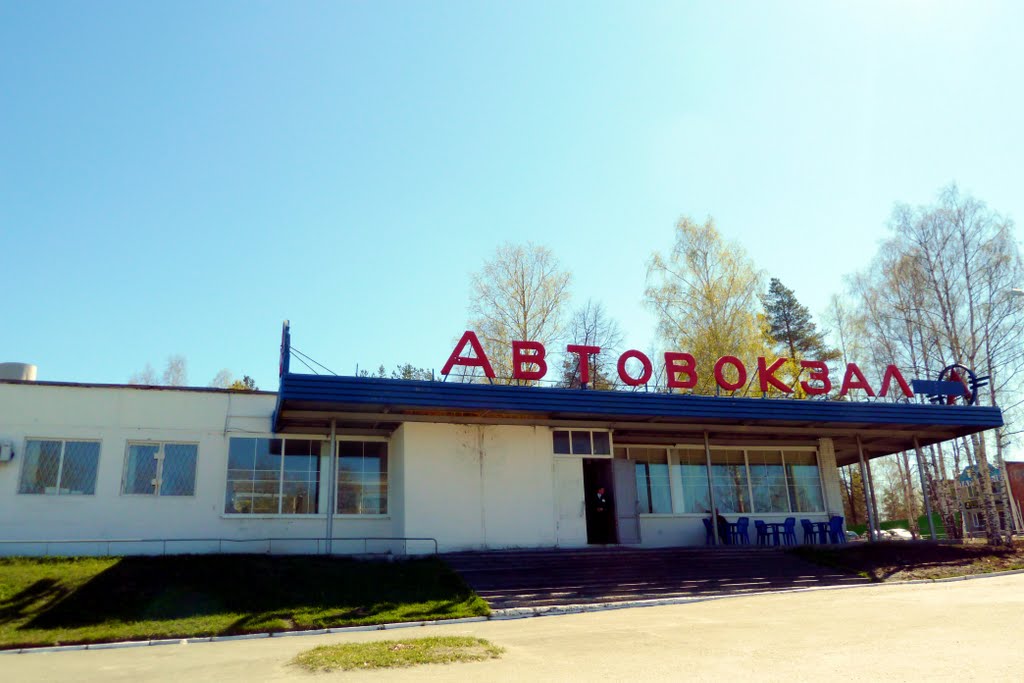 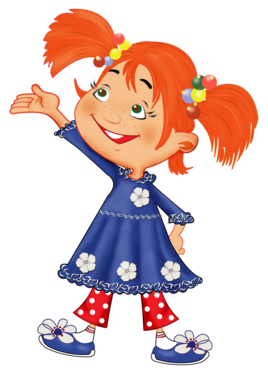 Дворец культуры
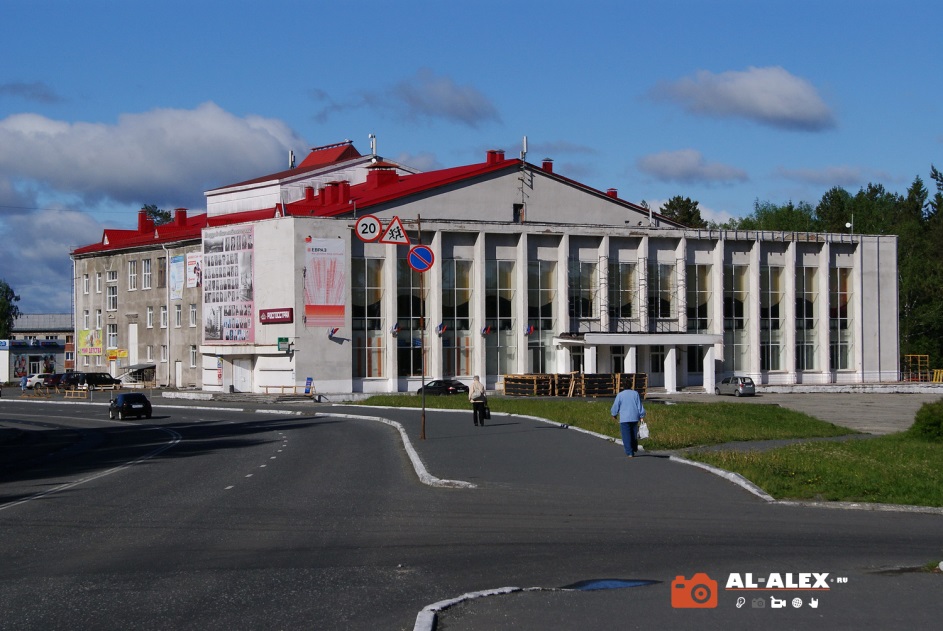 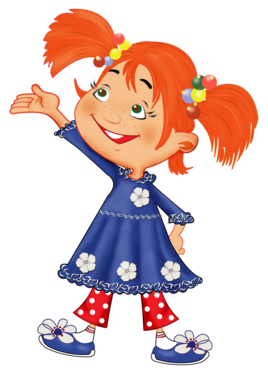 Дворец спорта
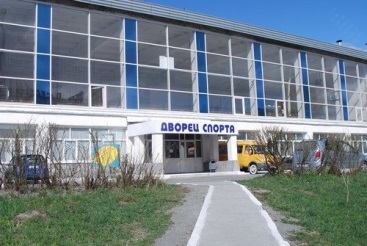 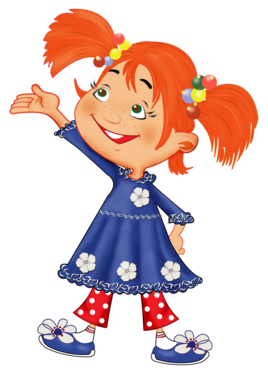 Вид на гору Качканар
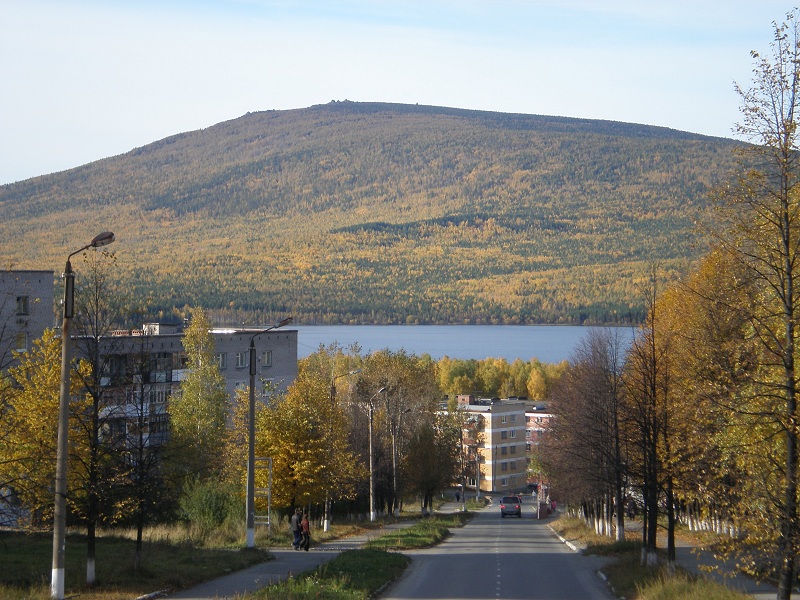 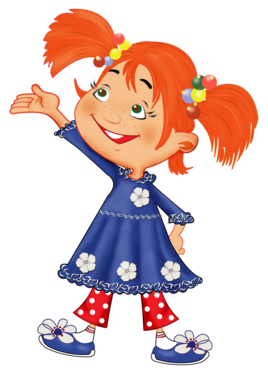 Наш знаменитый Верблюд на вершине горы Качканар
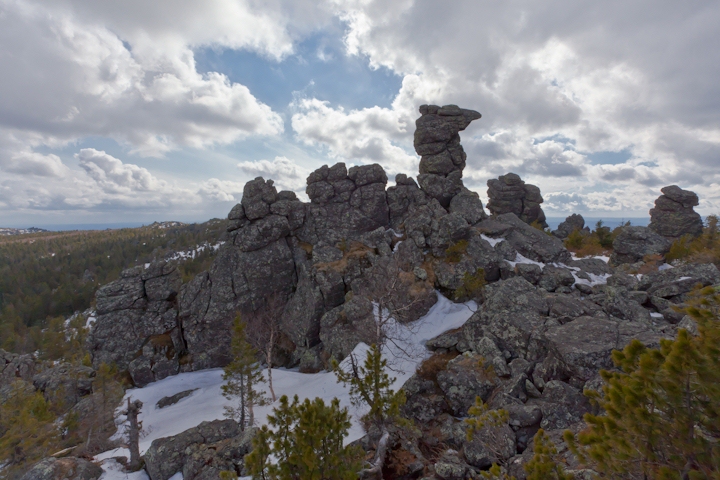 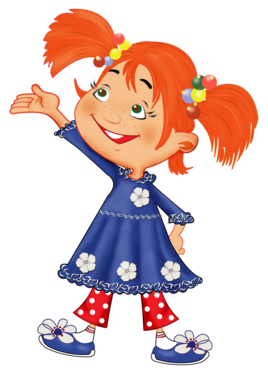 Качканарский пруд
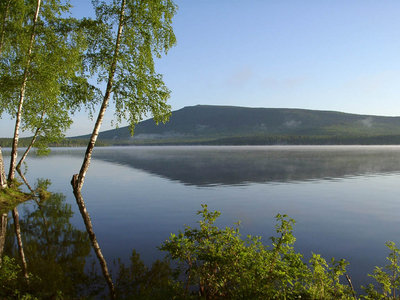 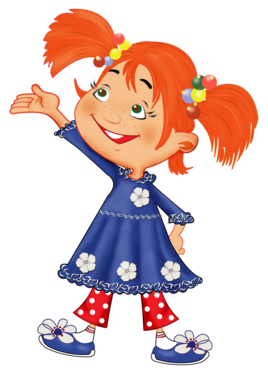 Лодочная станция
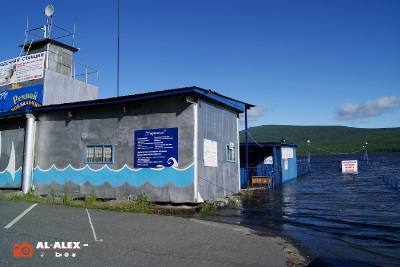 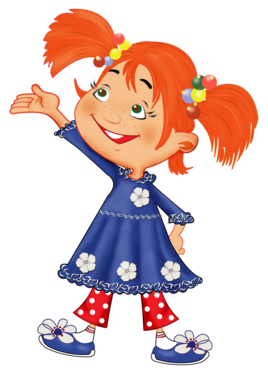 Памятник героям
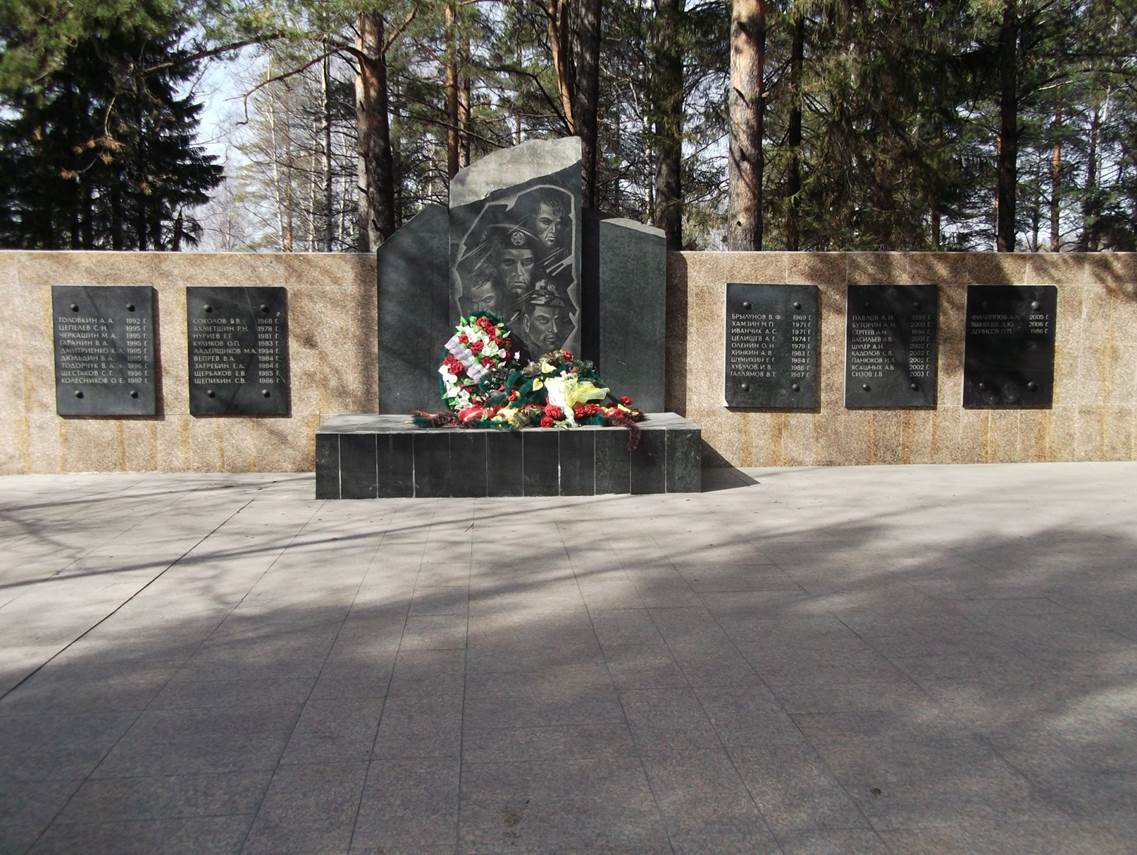 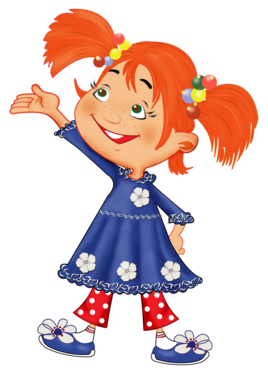 Церковь
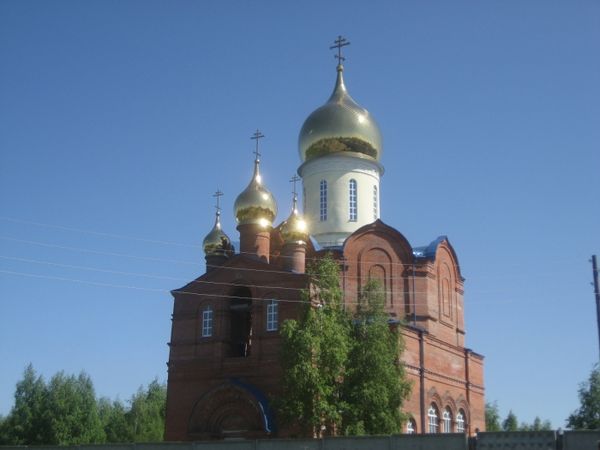 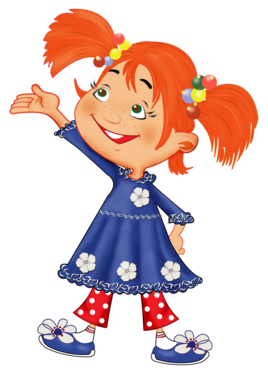